GRWG Report
Fangfang Yu, GRWG Chair
and Mounir Lekouara, incoming GRWG Chair

15.03.2024
3/15/2024
GSICS Annual Meeting, 11-15 March 2024, Darmstadt, Germany
1
2024 Annual GSICS meeting in EUMETSAT
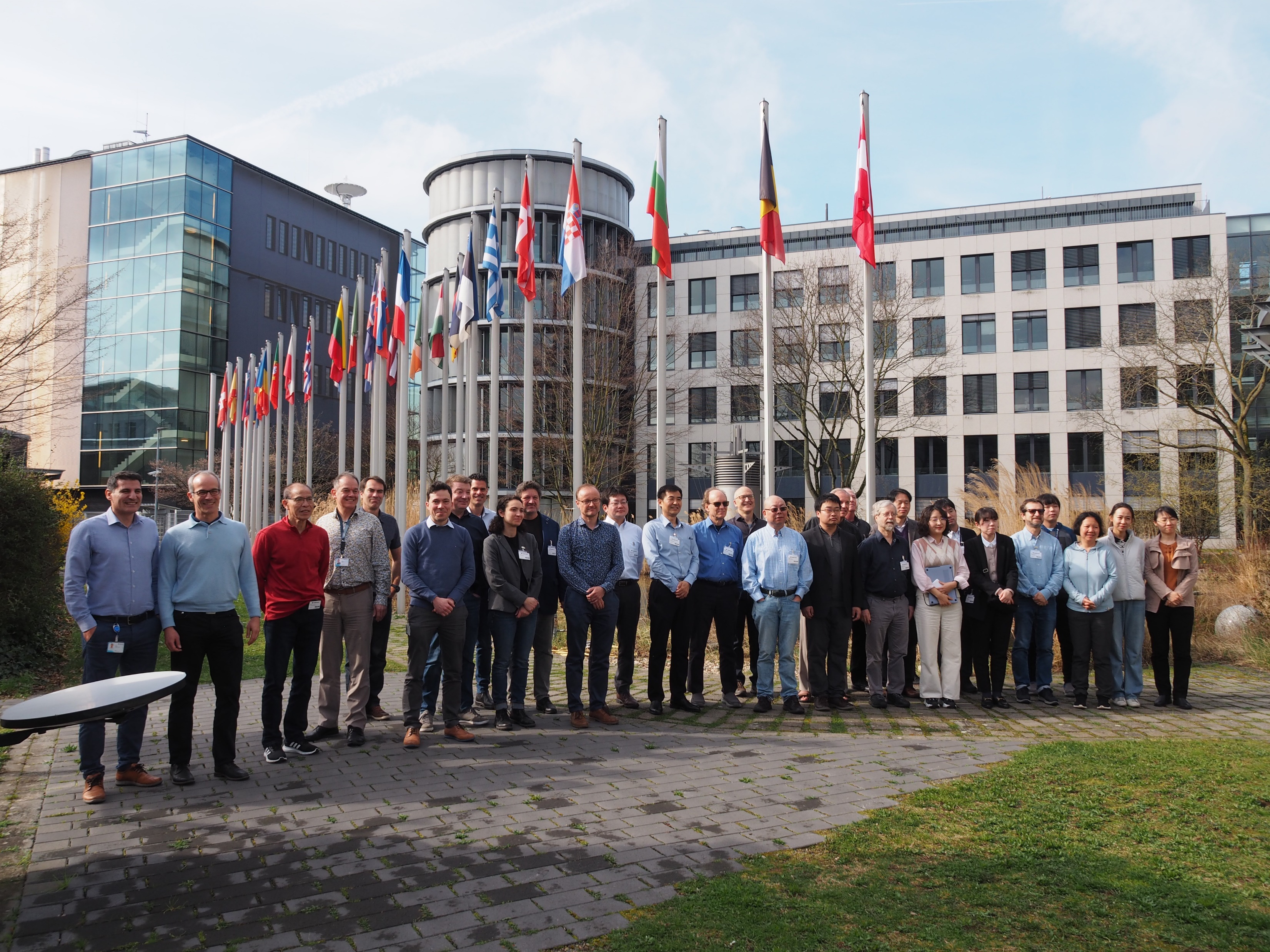 58 onsite and 85 online participants
140 talks, 15 agencies
11-15 March 2024, Darmstadt, Germany
See wiki page with all the presentations
GSICS Annual Meeting, 11-15 March 2024, Darmstadt, Germany
2
Mini conference
GSICS Annual Meeting, 11-15 March 2024, Darmstadt, Germany
3
Mini conf: MTG mission status
MTG-I1 launched on 13 December 2022.

Special Test dissemination of FCI data started on 31 October 2023, first to SAFs and NMHS; This data is not yet providing an optimal radiometric quality and Image Navigation accuracy.

An anomaly on the FCI is delaying the completion of the FCI commissioning and entering into operations.

Lightning Imager L2 pre-operational dissemination is expected to start in April 2024 (after yaw-flip).

The 2nd satellite in the MTG series, MTG-S1 is to be launched in 2025, with two sounding instruments: IRS and UVN.
By Jochen Grandell (EUMETSAT)
GSICS Annual Meeting, 11-15 March 2024, Darmstadt, Germany
4
Mini conf: EPS-SG mission status
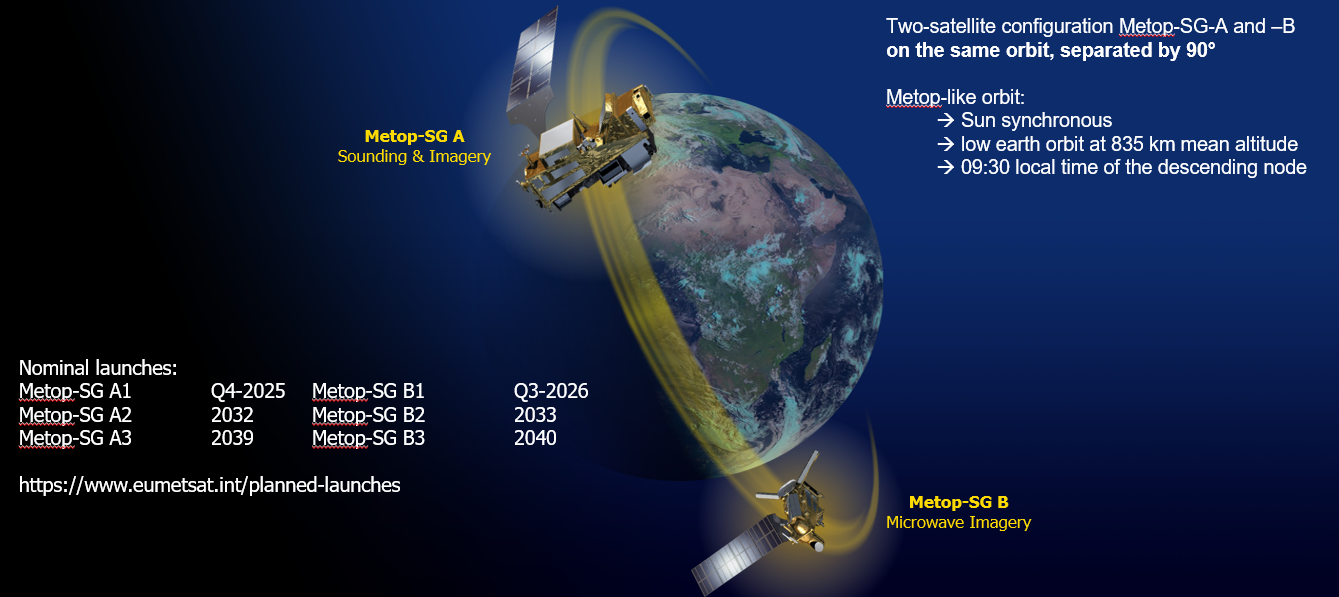 By Thierry Marbach and Rosemary Munro (EUMETSAT)
GSICS Annual Meeting, 11-15 March 2024, Darmstadt, Germany
5
Mini conf: EUMETSAT Sterna mission status
Small microwave sounding satellites complementing the reference EUMETSAT Polar System (EPS-SG) /Microwave Sounder (MWS) is a potential additional EUMETSAT contribution to the realisation of the WIGOS Vision 2040 and is in line with objective four of the EUMETSAT strategy “Destination 2030”

EPS-Sterna will be a constellation of small microwave sounding satellites which will complement observations from other core missions such as EPS-SG, the NOAA JPSS satellites and the Chinese FY satellites.

EPS-Sterna space segment will capitalise on the experience from the ESA mission “Arctic Weather Satellite (AWS)” which is a technology demonstrator  to be flown this year in the June-July timeframe.

A successful outcome of the AWS in-orbit demonstration in 2024-2025 would represent an opportunity for EUMETSAT to expand the products’ envelope of the EPS-SG mission for its users, by implementing the EUMETSAT Polar System Sterna. 

EPS-Sterna overall operational mission duration will be 13 years
with the initial constellation expected in 2029.
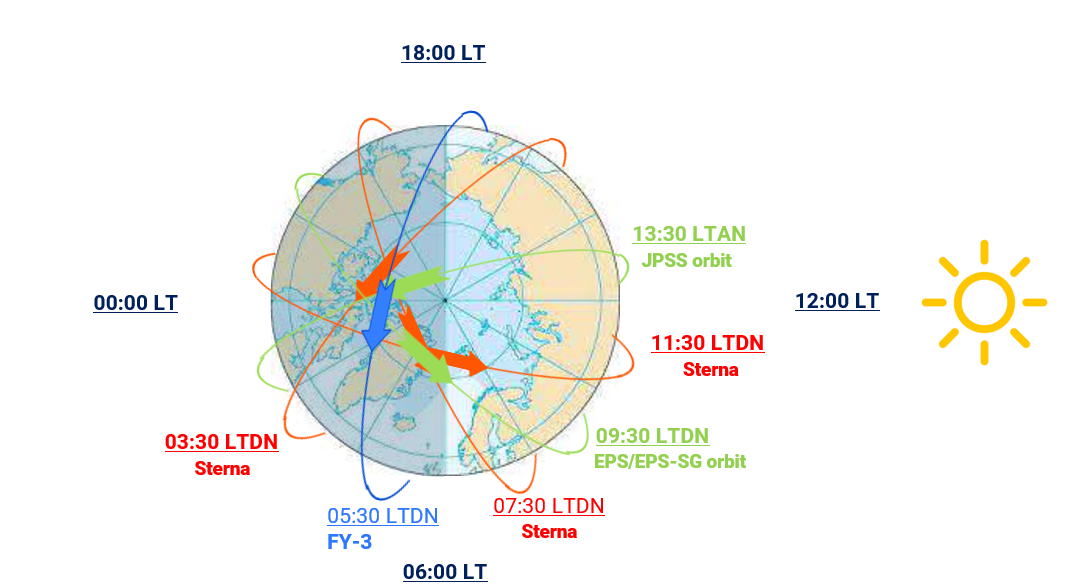 By Christophe Accadia (EUMETSAT)
GSICS Annual Meeting, 11-15 March 2024, Darmstadt, Germany
6
Mini-conf: S3 calibration from L1 to L2 … to L1
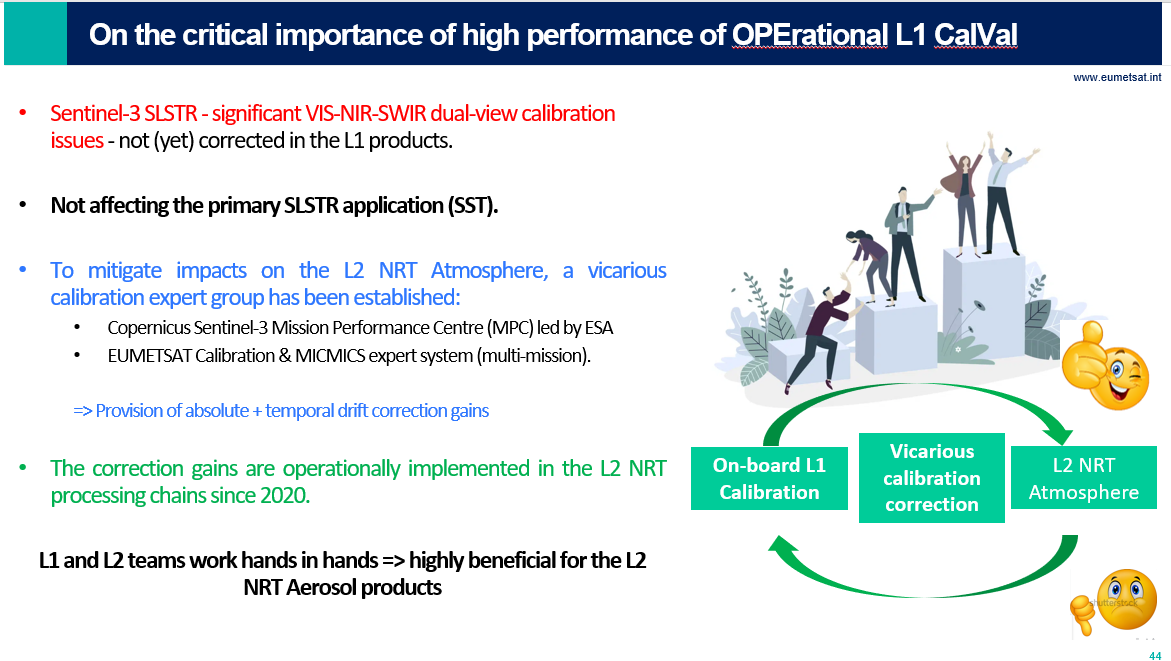 GSICS Annual Meeting, 11-15 March 2024, Darmstadt, Germany
7
By Ali Mousivand, Anne O’Carroll, Ewa Kwiatkowska and Julien Chimot, (EUMETSAT)
Mini conf: intercalibration of polarimeters
Very High demand involving all GSICS agencies
EUMETSAT Workshop with targeted experts 
Exhaustive brainstorming on in-flight approaches & their performances
3 needs: 
Evaluation of performance (commissioning)
Monitoring 
Inter-calibration assessment 
Outcomes: recommendation for implementation and developments
GSICS: structure the interaction within a VISNIR sub-group?
Discuss a set of common references or methodologies
RTM, PICS reference BPDF, lunar polarisation model….
Moving toward inter-calibration of the polarisation
Special role for polariser equipped with on-board polarisation calibration systems
Later: identify if some approaches can be implemented as GSICS references for operational missions
GSICS Annual Meeting, 11-15 March 2024, Darmstadt, Germany
8
By Bertrand Fougnie, (EUMETSAT)
Mini conf: FY-3G rainfall mission
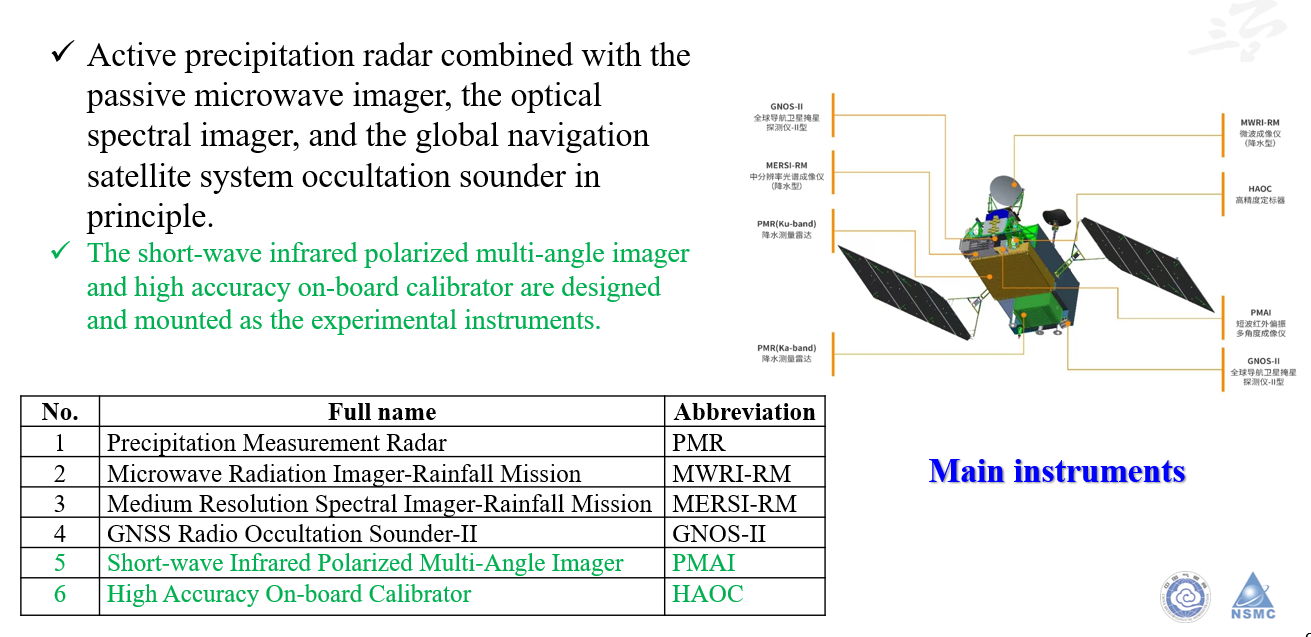 GSICS Annual Meeting, 11-15 March 2024, Darmstadt, Germany
9
By Jian Shang (CMA)
Mini conf: Himawari-10 and inter-calibration approach
JMA has been operating GEO satellites at around 140 E° over 40 years
Current Himawari-9 will be operated until JFY 2029 (Himawari-8 is in-orbit backup).
JMA contracted manufacturing of Himawari-10 in March 2023, with initiation of operation scheduled for JFY 2029.
Himawari-10 is scheduled to carry a VIS/IR imager (GHMI), an IR sounder (GHMS) and a space environmental suite.
GHMI: 18-band imager, same concept w/ GeoXO/GXI
GHMS: FTS, similar observation capability w/ MTG-S/IRS and GeoXO/GXS
Consideration of inter-calibration approach for GHMI and GHMS was just started at JMA. 
GSICS member agencies’ ongoing cal/val activities and discussions on future GSICS inter-calibration algorithms would be definitely helpful for JMA.
GSICS Annual Meeting, 11-15 March 2024, Darmstadt, Germany
10
By Masaya Takahashi (JMA)
Mini-conf: lunar WS outcomes
5-day meeting from 4th Dec till 8th Dec 2023 in EUMETSAT HQ
Attendees: ~35 participants on site + 40 participants online
More than 30 agencies / institutes / companies
Sessions on:
Lunar measurements (for model derivation)
Lunar models and their development
Instrument monitoring
Thermal infrared and microwave
Alternative usages of lunar imagery
Proposed creation of a GSICS subgroup on
 Lunar calibration to increase the visibility
Development of a New Module-Based Reference System
Lunar Spectral Irradiance Calibration System (LSICS) for generating lunar irradiance
R&D advances of the radiance models both in VIS-NIR and IR
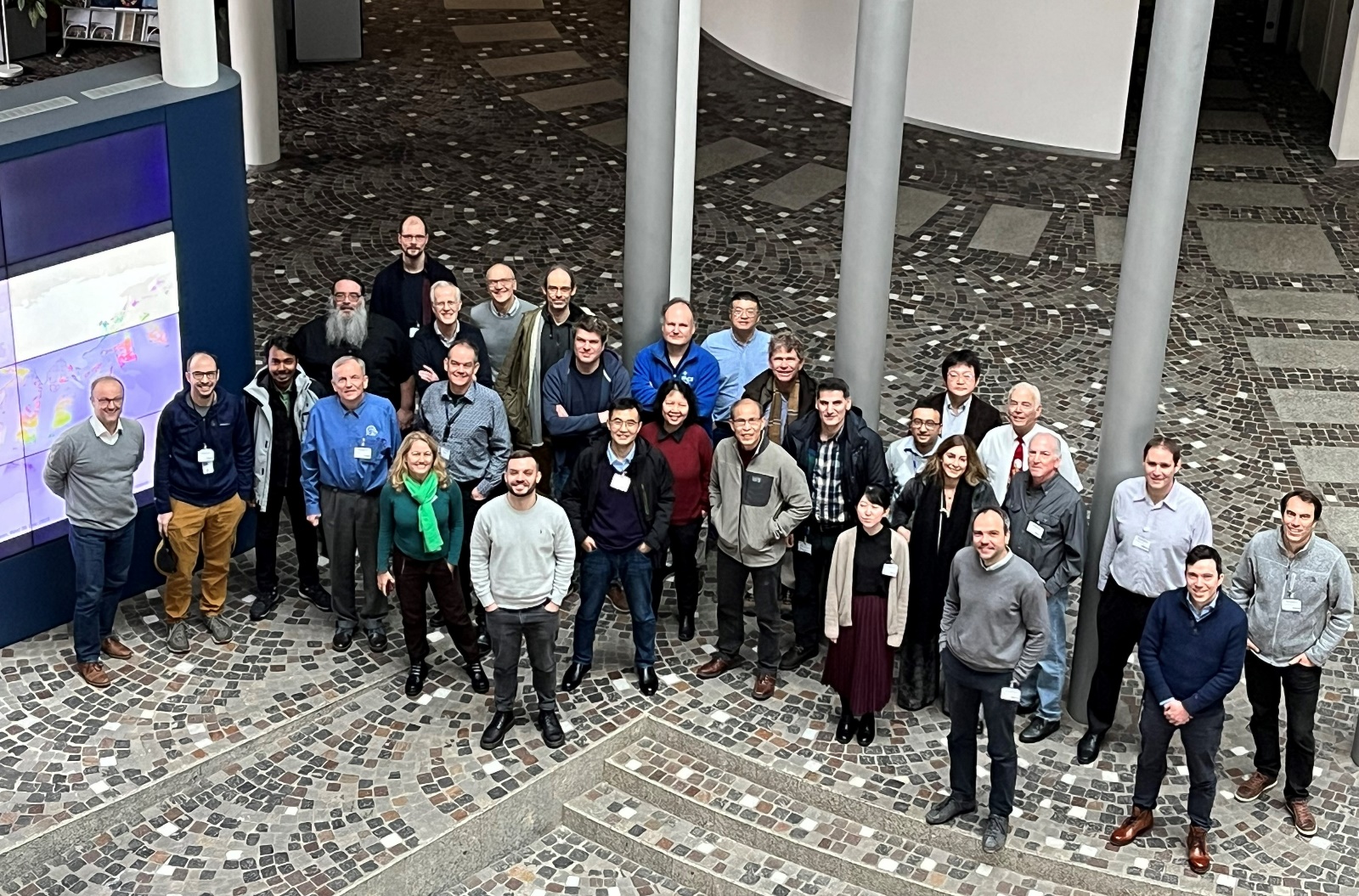 By Tom Stone (USGS) and Sebastien Wagner (EUMETSAT)
GSICS Annual Meeting, 11-15 March 2024, Darmstadt, Germany
11
Mini Conf: EUMETSAT lessons learnt from commercial data usage
In the New Space arena, RO data has become the most mature commercial offering of meteorological data, because instruments are simple, RO is well understood, has a high impact, and more of it is needed.
Both EUMETSAT and NOAA have begun to procure commercial RO data in an operational context
Experiences so far:
To ensure consistent data characteristics, both EUMETSAT and NOAA take care of processing, validation, quality control and monitoring  of commercial data, requiring significant RO expertise in these organisations.
While a commercial data provider demonstrated high levels of reliability in Europe, the US suffered several issues with data availability from the commercial sector.
Transparency can be obtained by formulating contracts appropriately and by having sufficient expertise on the buyer side.
For observation techniques other than RO, topics like reference instruments and backbone missions require careful consideration.
GSICS Annual Meeting, 11-15 March 2024, Darmstadt, Germany
12
By Bojan Bojkov and Christian Marquardt, (EUMETSAT)
Mini Conf: inter-calibration of Forest-2/SAFIRE-2 TIR data
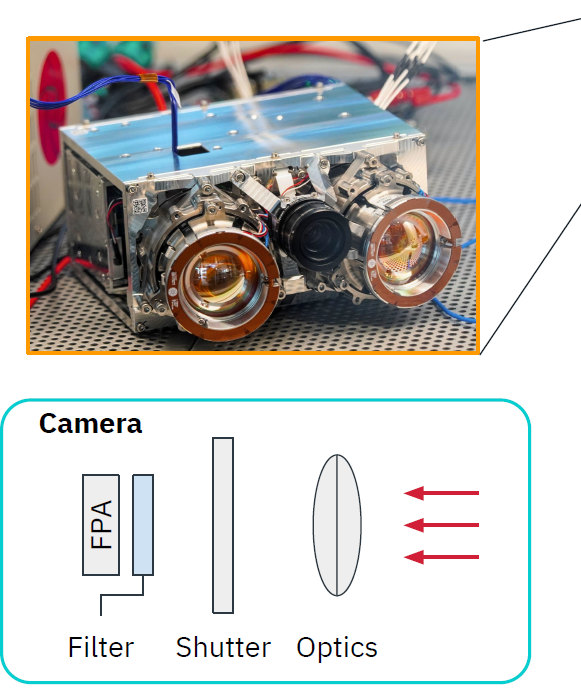 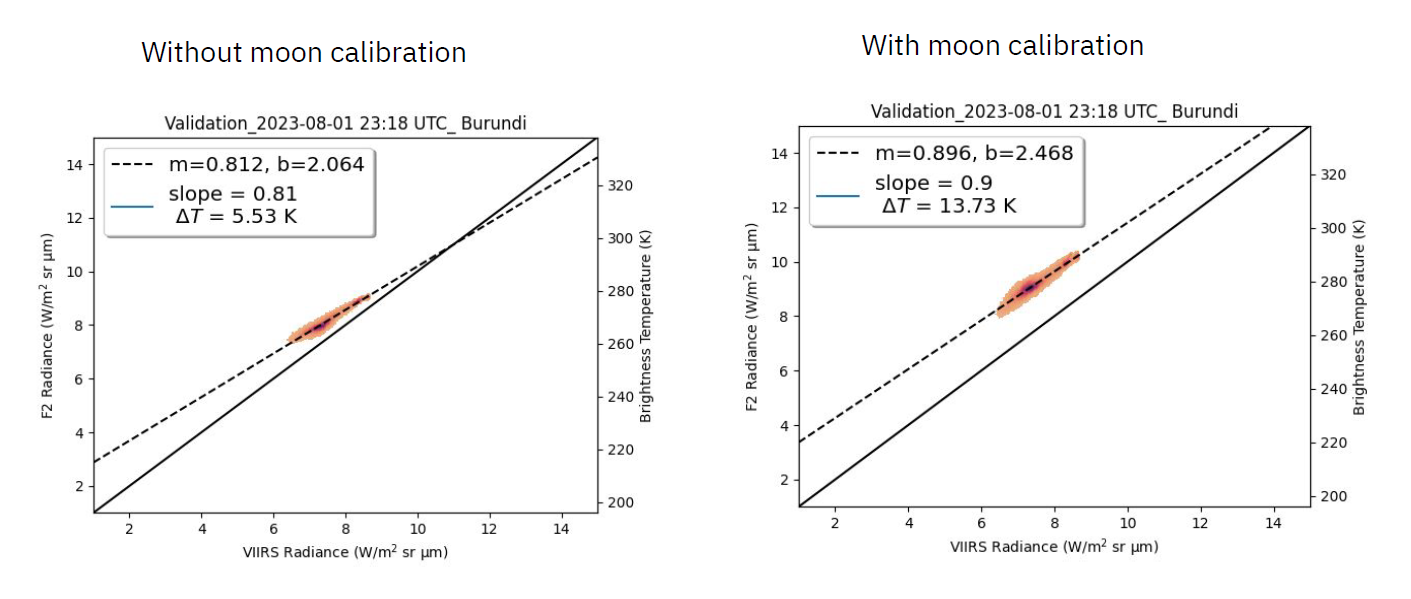 By Fatima Kahil (Ororatech)
GSICS Annual Meeting, 11-15 March 2024, Darmstadt, Germany
13
Meetings Organized/Supported in 2023
Organized 24 Web-meetings 
VNIR (7), SW (6), IR (4), GRWG (3),WM (1) 
See presentations in wiki page

Supported the 2023 EP meeting 
29-30 June 2023, Tokyo, Japan

Attended CEOS WGCV IVOS 35 meeting (virtually)
25 – 29 Sept, 2023
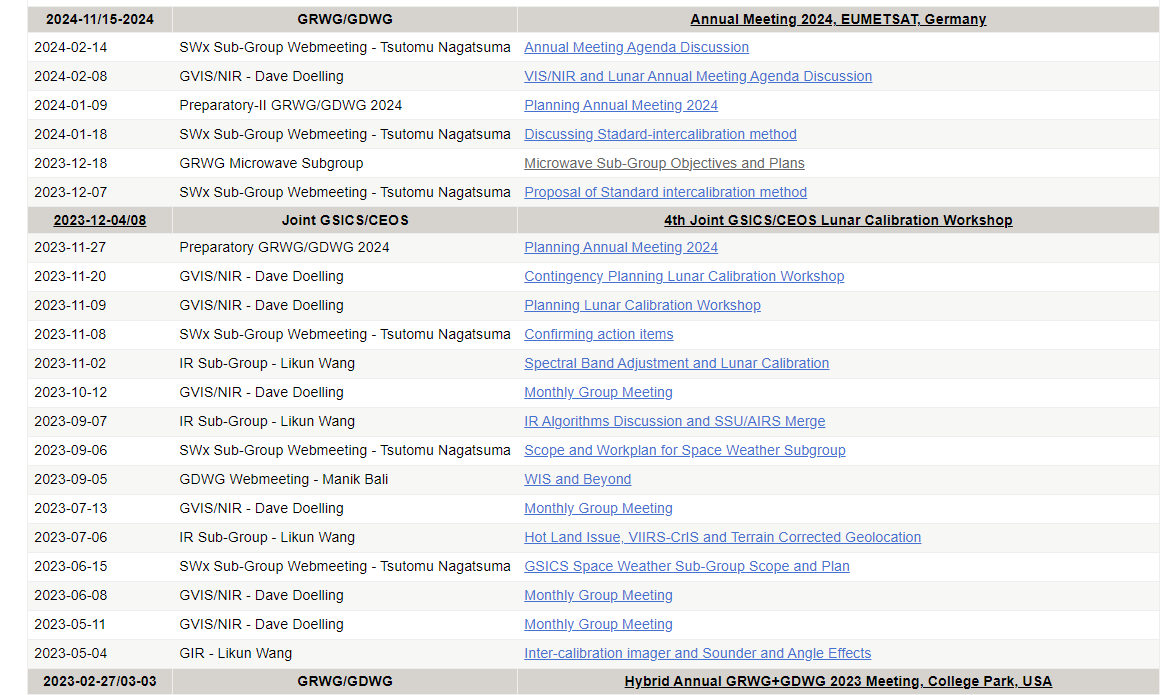 3/15/2024
GSICS Annual Meeting, 11-15 March 2024, Darmstadt, Germany
14
New Products and Product Promotions
Four new GEO-LEO IR products generated by KMA GPRC in the Demo phase
GK2 AMI vs. SNPP/N20 CrIS and Metop-B/C IASI
Passed GCC GPPA review and approved by GCC director into the monitoring catalog

Four SEVIRI/IASI-B products generated by EUMETSAT GPRC being promoted to operational phase
Passed the GCC GPPA review as a “family instrument”
3/15/2024
GSICS Annual Meeting, 11-15 March 2024, Darmstadt, Germany
15
Update of Chairpersons
GRWG Chairs
Mounir Lekouara (EUMETSAT): 2024 –
Fangfang Yu (UMD@NOAA) will step down from the sitting chair position after the 2024 annual/EP joint meeting
Space-Weather (SWx) Subgroup
Tsutomu Nagatsuma (NICT): the first SW subgroup chair, after his interim term in 2022
Microwave (MW) subgroup
New elected co-chairs: Flavio Iturbide (NOAA) and Shengli Wu (CMA), 2023 -
Quanhua “Mark” Liu (NOAA) and Qifeng Lu (CMA): stepped down in 2023
Infrared (IR) subgroup
Chengli Qi (CMA): candidate for the incoming IR subgroup chair
3/15/2024
GSICS Annual Meeting, 11-15 March 2024, Darmstadt, Germany
16
A New GRWG Subgroup Is Proposed
GSICS Exec Panel
GSICS Coordination Centre
GSICS Research Working Group
Chair: Fangfang Yu (UMD@NOAA)
Incoming Chia: Mounir Lekouara(EUM)
GSICS Data Working Group
IR Sub-Group
Chair: Likun Wang (NOAA)
UVN Spectrometer Sub-Group
Chair: Lawrence Flynn (NOAA)
VIS/NIR Sub-Group
Chair: David Doelling (NASA)
MW Sub-Group
Co-chairs: Shengli Wu(CMA)
Flavio Iturbide (NOAA)
Space Weather Sub-Group
Chair: Tsutomu Nagatsuma (NICT)
Lunar Calibration
Sub-Group
Interim Chair: Tom Stone (USGS)
A new subgroup is being developed using the Moon and extra-terrestrial targets as the reference
GSICS-EP-23, Tokyo Japan
17
Cooperations
In the spirit of GSICS, a number of activities have been coordinated between the agencies for the benefit of all users, e.g.
Lunar models: LSICS developments, ROLO-GIRO alignments, HAOC lunar acquisitions, microwave
IR inter-calibration: refinements of the method over hot and cold scenes
VIS-NIR inter-calibration: two new methods were described
Interest of CMA and JMA for hyperspectral-hyperspectral inter-comparison algorithms exchanges
Developing microwave inter-calibration algorithms, establishing 6 new focus groups
The cooperative spirit extended to constructive brainstormings on the calibration studies results
GSICS Annual Meeting, 11-15 March 2024, Darmstadt, Germany
18
SITP/CAS participation to sub-groups
Shanghai Institute of Technical Physics (CAS) provided a useful agency report but do not participate to the sub-groups meetings
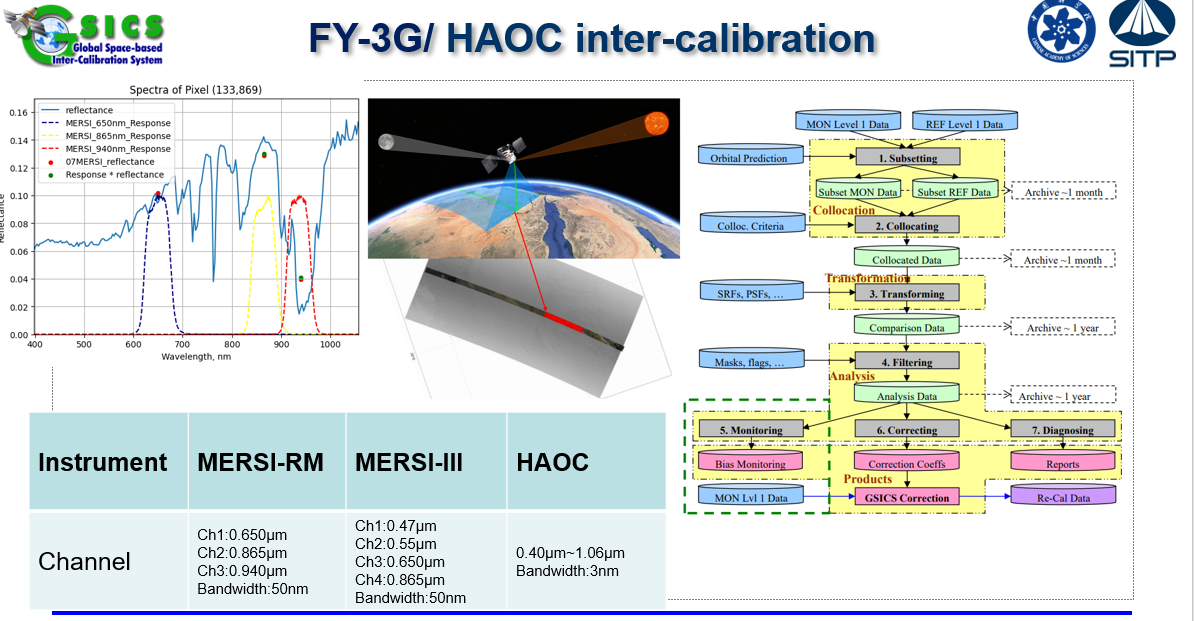 GSICS Annual Meeting, 11-15 March 2024, Darmstadt, Germany
19
Summary
It was a productive year marked by full resumption of activities, facilitating discussion and collaborations
Continue enhancing GSICS products and deliverables through inter-calibration/cross-calibration/inter-comparison activities
Continue the ongoing active collaborations with CEOS/WGCV and other key communities
Continue growing in size and influence with the establishment of new Space Weather subgroup, the upcoming lunar calibration subgroup and the new focus on GHG sensors and polarimetry.
Thank you Fangfang !
GSICS Annual Meeting, 11-15 March 2024, Darmstadt, Germany
20